OverheidinNederland.nl
1
16-10-2012
Tweede Kamerverkiezingen 2012
The day after
2
16-10-2012
Enquête onder alle bestuurders (12.747) in Nederland van Europees Parlement, Tweede Kamer, Eerste Kamer, provincies en gemeenten.
Deelnemers 2.589 respondenten
Deelnamepercentage 20,3%
Toelichting
Tweede Kamerverkiezingen 2012            NRC en OverheidinNederland.nl
3
16-10-2012
VVD   24%
PvdA  21%
CDA   19%
D66    11%

* Let op: betreft stemmen van respondenten op deze partijen, inclusief stemmen van lokale partijen.
Waar heeft u op gestemd?*
Tweede Kamerverkiezingen 2012            NRC en OverheidinNederland.nl
4
16-10-2012
PvdA  94%
VVD   87%
D66    29%
CDA   25%
SP     13%
GL       8%
Welke partijen moeten in de coalitie?
Tweede Kamerverkiezingen 2012            NRC en OverheidinNederland.nl
5
16-10-2012
Ja                           20%
Nee                      77%
Geen oordeel     3%
Is het een probleem als de coalitie geen meerderheid heeft in de Eerste Kamer?
Tweede Kamerverkiezingen 2012            NRC en OverheidinNederland.nl
6
16-10-2012
(Zeer) mee eens       13%
 Neutraal                     19%
(Zeer) mee oneens   61% 
Weet niet/anders       7%
‘Zal het kabinet binnen twee jaar weer vallen?’
Tweede Kamerverkiezingen 2012            NRC en OverheidinNederland.nl
7
16-10-2012
Voorstander              56%
Tegenstander           41%
Geen mening             3%
Wat vindt u van het invoeren van een kiesdrempel van 5%?
Tweede Kamerverkiezingen 2012            NRC en OverheidinNederland.nl
8
16-10-2012
Voorstander      9%
Tegenstander  86%
Geen oordeel    5%
Wat vindt u van het districtenstelsel ‘the winner takes all’?
Tweede Kamerverkiezingen 2012            NRC en OverheidinNederland.nl
9
16-10-2012
Voorstander     26%
Tegenstander  71%
Geen oordeel    3%
Wat vindt u van een direct gekozen minister-president?
Tweede Kamerverkiezingen 2012            NRC en OverheidinNederland.nl
10
16-10-2012
Voorstander    45%
Tegenstander 50%
Geen oordeel   5%
Wat vindt u van een vaste zittingstermijn van vier jaar voor de Tweede Kamer?
Tweede Kamerverkiezingen 2012            NRC en OverheidinNederland.nl
11
16-10-2012
Voorstander    47%
Tegenstander  48%
Geen oordeel   4%
Wat vindt u als het aantal voorkeurstemmen fractiedeelname bepaalt?
Tweede Kamerverkiezingen 2012            NRC en OverheidinNederland.nl
12
16-10-2012
Voorstander     27%
Tegenstander  71%
Geen oordeel   2%
Wat vindt u als het aantal zetels in de Tweede Kamer daalt van 150 naar 100?
Tweede Kamerverkiezingen 2012            NRC en OverheidinNederland.nl
13
16-10-2012
Voorstander     20%
Tegenstander  75%
Geen oordeel   5 %
Wat vindt u van het afschaffen van de Eerste Kamer?
Tweede Kamerverkiezingen 2012            NRC en OverheidinNederland.nl
14
16-10-2012
Wat is het oordeel over uw verkiezings-programma?
Tweede Kamerverkiezingen 2012            NRC en OverheidinNederland.nl
15
16-10-2012
Wat is de beeldvorming over het verkiezingscampagne van uw partij?
Tweede Kamerverkiezingen 2012            NRC en OverheidinNederland.nl
16
16-10-2012
Wat is uw oordeel over de overtuigingskracht van uw lijsttrekker bij de verkiezingscampagne?
Tweede Kamerverkiezingen 2012            NRC en OverheidinNederland.nl
17
16-10-2012
Wat is uw oordeel over de korte termijnvisie bij de verkiezingscampagne?
Tweede Kamerverkiezingen 2012            NRC en OverheidinNederland.nl
18
16-10-2012
Wat is uw oordeel over de lange termijnvisie bij de verkiezingscampagne?
Tweede Kamerverkiezingen 2012            NRC en OverheidinNederland.nl
19
16-10-2012
Wat is uw oordeel over de strategie bij de verkiezingscampagne?
Tweede Kamerverkiezingen 2012            NRC en OverheidinNederland.nl
20
16-10-2012
Wat is u algemeen oordeel over de verkiezingscampagne?
Tweede Kamerverkiezingen 2012            NRC en OverheidinNederland.nl
21
16-10-2012
Wat is het beste voor uw partij?
Tweede Kamerverkiezingen 2012             NRC en OverheidinNederland.nl
22
16-10-2012
Wat is de aantrekkingskracht van uw huidig verkiezingsprogramma?
Tweede Kamerverkiezingen 2012  NRC en OverheidinNederland.nl
23
16-10-2012
Wat is de aantrekkingskracht van de huidige (maatschappij)visie van uw partij?
Tweede Kamerverkiezingen 2012  NRC en OverheidinNederland.nl
24
16-10-2012
Wat is de aantrekkingskracht van uw huidige lijsttrekker?
Tweede Kamerverkiezingen 2012            NRC en OverheidinNederland.nl
25
16-10-2012
Wat is de professionaliteit van uw eigen politici?
Tweede Kamerverkiezingen 2012            NRC en OverheidinNederland.nl
26
16-10-2012
Hoe loopt de rekrutering van nieuw talent in uw partij?
Tweede Kamerverkiezingen 2012            NRC en OverheidinNederland.nl
27
16-10-2012
Wat vindt u van de ruimte voor debat binnen uw partij?
Tweede Kamerverkiezingen 2012            NRC en OverheidinNederland.nl
28
16-10-2012
Welke koers moet uw partij op sociaal-economisch terrein varen?
Tweede Kamerverkiezingen 2012            NRC en OverheidinNederland.nl
29
16-10-2012
Welke koers moet uw partij varen op het punt van criminaliteit, asielzoekers en inburgering?
Tweede Kamerverkiezingen 2012            NRC en OverheidinNederland.nl
30
16-10-2012
Welke koers moet uw partij varen op het punt van Europa?
Tweede Kamerverkiezingen 2012            NRC en OverheidinNederland.nl
31
16-10-2012
ARBEIDSMARKT                 29%
WONINGMARKT                 28%
GEZONDHEIDSZORG        21%
SOCIALE ZEKERHEID         7%
DUURZAAMHEID/MILIEU    7%
INFRASTRUCTUUR/RO      1%
ANDERS                               6%
Welk dossier moet het kabinet het eerste oppakken?
Tweede Kamerverkiezingen 2012            NRC en OverheidinNederland.nl
32
16-10-2012
JA                            	60%
NEUTRAAL             	30%
ONVOLDOENDE     	 6%
GEEN OORDEEL      3%



* ALLEEN BEANTWOORD DOOR VVD-STEMMERS
Heeft Mark Rutte geprofiteerd van de premierbonus?*
Tweede Kamerverkiezingen 2012            NRC en OverheidinNederland.nl
33
16-10-2012
VEEL VERTROUWEN       	60%
BEETJE VERTROUWEN 	33%
NEUTRAAL                      	  5%
WEINIG VERTROUWEN 	  1%



*ALLEEN BEANTWOORD DOOR VVD-STEMMERS.
Heeft u vertrouwen erin dat bij de formatie door de VVD voldoende beleidswensen van de VVD worden gehonoreerd?*
Tweede Kamerverkiezingen 2012            NRC en OverheidinNederland.nl
34
16-10-2012
JA                                  42%#
NEE                              51%
GEEN OORDEEL         7%


# Meest genoemde partijen: CDA met 68% en D66 met 56%, andere partijen minder dan 2%



*ALLEEN BEANTWOORD DOOR VVD-STEMMERS
Is het beter voor de VVD om met een derde partij naast de PvdA te regeren?*
Tweede Kamerverkiezingen 2012            NRC en OverheidinNederland.nl
35
16-10-2012
ZEER MEE EENS    	    4%
MEE EENS          	  16%
NEUTRAAL            	  27%
MEE ONEENS        	  40%
ZEER MEE ONEENS 12%

*ALLEEN BEANTWOORD DOOR PVDA-STEMMERS
Als de PvdA in de regering komt, moet de SP er dan ook in?*
Tweede Kamerverkiezingen 2012            NRC en OverheidinNederland.nl
36
16-10-2012
LINKSER GEWORDEN    52%
ONVERANDERD              43%
RECHTSER GEWORDEN 3%
GEEN OORDEEL               3%



*ALLEEN BEANTWOORD DOOR PVDA-STEMMERS
Is de PvdA onder Samsom politiek veranderd?*
Tweede Kamerverkiezingen 2012            NRC en OverheidinNederland.nl
37
16-10-2012
MEER OP HET STEDELIJK GEBIED    21%
MEER OP HET LANDELIJK GEBIED   39%
OP BEIDE                                                25%
ANDERS                                                    6%
GEEN MENING                                       9% 



*ALLEEN BEANTWOORD DOOR CDA-STEMMERS
Moet het CDA zich meer op het landelijk dan op het stedelijk gebied gaan richten?*
Tweede Kamerverkiezingen 2012            NRC en OverheidinNederland.nl
38
16-10-2012
ZEER MEE EENS             	33%
MEE EENS                       	44%
NEUTRAAL                      	16%
MEE ONEENS                    5%
ZEER MEE ONEENS          2% 
GEEN OORDEEL                0%


 *ALLEEN BEANTWOORD DOOR CDA-STEMMERS
‘Het CDA moet het zuiden weer terugwinnen?’*
Tweede Kamerverkiezingen 2012            NRC en OverheidinNederland.nl
39
16-10-2012
ZEER MEE EENS                6%
MEE EENS                       	25%
NEUTRAAL                      	27%
MEE ONEENS                 	34%
ZEER MEE ONEENS          8% 
GEEN OORDEEL                0%


 *ALLEEN BEANTWOORD DOOR CDA-STEMMERS
‘Het CDA moet zich inzetten om de christelijke krachten in de Tweede Kamer te bundelen?’*
Tweede Kamerverkiezingen 2012            NRC en OverheidinNederland.nl
40
16-10-2012
ZEER MEE EENS               11%
MEE EENS                         24%
NEUTRAAL                     	 13%
MEE ONEENS                 	 36%
ZEER MEE ONEENS        15% 
GEEN OORDEEL               1%


 *ALLEEN BEANTWOORD DOOR CDA-STEMMERS
‘Het CDA moet op zoek naar een nieuwe naam voor meer binding van niet-Christelijken?’*
Tweede Kamerverkiezingen 2012            NRC en OverheidinNederland.nl
41
16-10-2012
ZEER MEE EENS               21%
MEE EENS                         54%
NEUTRAAL                      	 17%
MEE ONEENS                 	    7%
ZEER MEE ONEENS           1% 
GEEN OORDEEL                1%


 *ALLEEN BEANTWOORD DOOR CDA-STEMMERS
‘Het CDA moet meer inzetten op het Nieuwe Moraal’
Tweede Kamerverkiezingen 2012            NRC en OverheidinNederland.nl
42
16-10-2012
ZEER MEE EENS             	20%
MEE EENS                       	48%
NEUTRAAL                     	17%
MEE ONEENS                 	11%
ZEER MEE ONEENS          1% 
GEEN OORDEEL               2%


 *ALLEEN BEANTWOORD DOOR CDA-STEMMERS
‘Het CDA moet net zoals de CSU in Bayern kiezen voor een regionale aanpak in federatief verband?’*
Tweede Kamerverkiezingen 2012            NRC en OverheidinNederland.nl
43
16-10-2012
JA                            	20%
NEE                         	70%
GEEN OORDEEL  	11%




*ALLEEN BEANTWOORD DOOR GROENLINKS-STEMMERS
Moet Jolande Sap als leider van GroenLinks worden vervangen?*
Tweede Kamerverkiezingen 2012            NRC en OverheidinNederland.nl
44
16-10-2012
MEER OP SOCIALE ECONOMIE        22%
MEER OP MILIEU/DUURZAAMHEID 40%
HUIDIGE KOERS BEHOUDEN             34%
WEET NIET/ANDERS                            4%



*ALLEEN BEANTWOORD DOOR GROENLINKS-STEMMERS
Waar moet GroenLinks zich meer op profileren?*
Tweede Kamerverkiezingen 2012            NRC en OverheidinNederland.nl
45
16-10-2012
HETZE VAN RECHTSE MEDIA                    	       29%
TEVEEL AANDACHT VOOR PEILINGEN                  26%
MINDER GOED OPTREDEN IN TV-DEBATTEN       10%
TEVEEL AANDACHT VOOR SAMSOM BIJ TV         10%
HETZE DOOR HET BEDRIJFSLEVEN                          2%
UITSLUITING SP DOOR MEERDERE PARTIJEN        2%
ANDERS                                                                         20%

*ALLEEN BEANTWOORD DOOR SP-STEMMERS
Waarom zijn de prognoses (begin augustus) voor de verkiezingsuitslag voor de SP niet uitgekomen?*
Tweede Kamerverkiezingen 2012            NRC en OverheidinNederland.nl
46
16-10-2012
JA                              94%
NEE                            5%
GEEN OORDEEL     2%




*ALLEEN BEANTWOORD DOOR CHRISTENUNIE-STEMMERS
Heeft de ChristenUnie zich voldoende geprofileerd als Christelijke partij?*
Tweede Kamerverkiezingen 2012            NRC en OverheidinNederland.nl
47
16-10-2012
JA                                       		  7%
NEE                                     		69%
GEEN MENING/WEET NIET    	23%




*ALLEEN BEANTWOORD DOOR SGP-STEMMERS
Dient de SGP vrouwen verkiesbaar te stellen voor de Tweede Kamerverkiezingen?*
Tweede Kamerverkiezingen 2012            NRC en OverheidinNederland.nl
48
16-10-2012
IN DE MEDIA TEVEEL AANDACHT VOOR STRIJD PVDA & VVD             	72%
D66 HAD ZICH MEER OP ANDERE THEMA’S DAN KUNDUZ-AKKOORD MOETEN RICHTEN 			 5%
ONVOLDOENDE PROFIEL                	5%
ANDERS                                                15%





*ALLEEN BEANTWOORD DOOR D66-STEMMERS
D66 won licht, maar toch viel de uitslag tegen. Waarom?*
Tweede Kamerverkiezingen 2012            NRC en OverheidinNederland.nl
49
16-10-2012
JA                                  48%
NEE                              43%
GEEN OORDEEL        9%




*ALLEEN BEANTWOORD DOOR PVV-STEMMERS, INCLUSIEF STEMMERS VAN LOKALE LIJSTEN
Moet de PVV een ledenpartij worden?*
Tweede Kamerverkiezingen 2012            NRC en OverheidinNederland.nl
50
16-10-2012
JA                                 43%
NEE                              50%
GEEN OORDEEL         7%




*ALLEEN BEANTWOORD DOOR PVV-STEMMERS, INCLUSIEF STEMMERS VAN LOKALE LIJSTEN
Moet de PVV congressen houden waar ‘leden’ invloed kunnen hebben op de koers?*
Tweede Kamerverkiezingen 2012            NRC en OverheidinNederland.nl
51
16-10-2012
JA                                54%
NEE                            20%
GEEN OORDEEL     26%




*ALLEEN BEANTWOORD DOOR PVV-STEMMERS, INCLUSIEF STEMMERS VAN LOKALE LIJSTEN
Hebben Tweede Kamerleden van de PVV voldoende invloed op de koers van de fractie?*
Tweede Kamerverkiezingen 2012            NRC en OverheidinNederland.nl
52
16-10-2012
IMMIGRATIE VAN NIET-WESTERSE           ALLOCHTONEN 			   37%
VERMINDERING VAN DE INVLOED                 VAN DE EUROPESE UNIE  		   54%
ANDERS                                                              7%
GEEN OORDEEL                                               2%

*ALLEEN BEANTWOORD DOOR PVV-STEMMERS, INCLUSIEF STEMMERS VAN LOKALE LIJSTEN
Wat moet de hoogste prioriteit hebben voor PVV-stemmers?
Tweede Kamerverkiezingen 2012            NRC en OverheidinNederland.nl
53
16-10-2012
JA                           	31%
NEE                         	54%
GEEN OORDEEL	15%




*ALLEEN BEANTWOORD DOOR PVV-STEMMERS, INCLUSIEF STEMMERS VAN LOKALE LIJSTEN
Is de PVV klaar voor een periode na Geert Wilders?*
Tweede Kamerverkiezingen 2012  NRC en OverheidinNederland.nl
54
16-10-2012
*ALLEEN BEANTWOORD DOOR STEMMERS VAN LOKALE PARTIJEN?
Welke partij heeft de voorkeur?*
Tweede Kamerverkiezingen 2012  NRC en OverheidinNederland.nl
55
16-10-2012
Voor meer informatie ga naar:
www.OverheidinNederland.nl
OverheidinNederland.nl
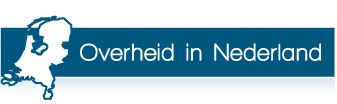 Tweede Kamerverkiezingen 2012  NRC en OverheidinNederland.nl